Электромагнитная индукция.Опыт Фарадея.
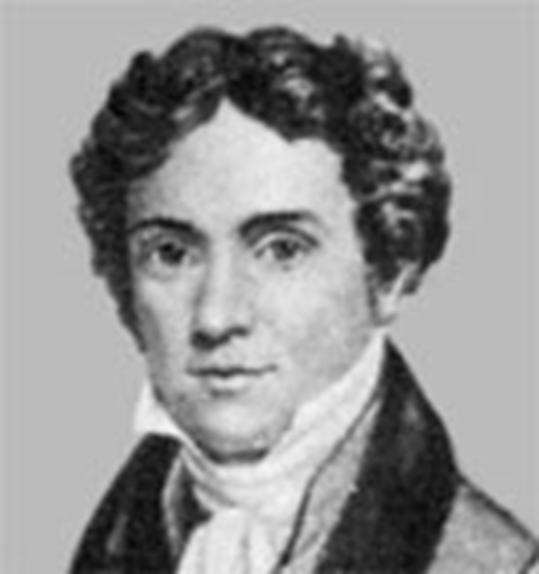 Фарадей (Faraday) Майкл
(1791–1867)
Английский физик и химик
Опыт Фарадея
Вносим магнит в катушку                               Магнит в катушке                                Выносим магнит 
Магнитное поле увеличивается                     Магнитное поле не изменяется          Магнитное поле уменьшается
Появляется импульс тока                                 Тока нет                                               Появляется импульс тока
Электромагнитная индукция –
             при всяком изменении магнитного поля,
             пронизывающего проводник, в проводнике
             возникает ЭДС индукции, а если он 
             замкнут, возникает индукционный ток.
Магнит вносят в катушку северным полюсом. Определить направление индукционного тока в катушке.
Явление электромагнитной индукции возникает в следующих случаях:
движение магнита относительно катушки 
       (или наоборот);
движение катушек относительно друг друга;

изменение силы тока в цепи первой катушки( с помощью реостата или замыканием                                                                       и размыканием выключателя)


вращением контура в магнитном поле;

-    вращением магнита внутри контура
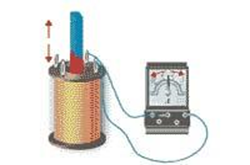 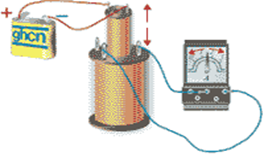 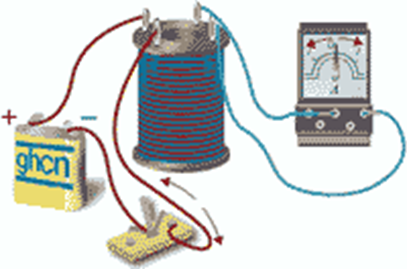 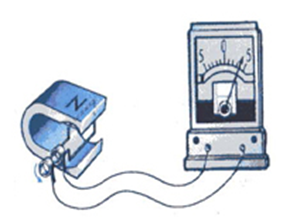 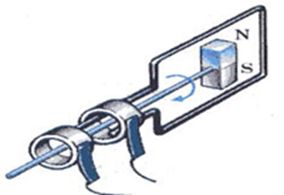 Дан график зависимости Ф(t). Чему равна ЭДС индукции на участке 1?
1. 5 В2. – 5В3. 04. 10 В5. – 10 В
Дан график зависимости Ф(t). Чему равна ЭДС индукции на участке 2 ?
1. 5 В2. – 5В3. 04. 10 В5. – 10 В
Дан график зависимости Ф(t). Чему равна ЭДС индукции на участке 3?
1. 5 В2. – 5В3. 04. 10 В5. – 10 В
При внесении южного полюса магнита в катушку амперметр фиксирует возникновение индукционного тока. Что необходимо сделать, чтобы увеличить силу индукционного тока?
1. увеличить скорость внесения магнита 
2. вносить в катушку магнит северным полюсом 
3. изменить полярность подключения амперметра 
4. взять амперметр с меньшей ценой деления
Катушка замкнута на гальванометр.                                          В каких из перечисленных случаев в ней возникает электрический ток?А) В катушку вдвигают электромагнит.Б) В катушке находится электромагнит1. только А.            2. только Б.             3. в обоих случаях.4. ни в одном из перечисленных случаев.
Две одинаковые катушки А и Б замкнуты каждая на свой гальванометр. В катушку А вносят полосовой магнит, а из катушки Б вынимают такой же полосовой магнит. В каких катушках гальванометр зафиксирует индукционный ток? 1. ни в одной из них2. в обеих катушках 3. только в катушке А 4. только в катушке Б
Магнит выводят из кольца так, как показано на рисунке. Какой полюс магнита ближе к кольцу?
1. северный
2. южный
3. отрицательный
4. положительный
На рисунке приведена демонстрация опыта по проверке правила Ленца. Опыт проводится со сплошным кольцом, а не разрезанным, потому что
1. сплошное кольцо сделано из стали, а разрезанное – из алюминия
2. в сплошном кольце не возникает вихревое электрическое поле, а в разрезанном – возникает
3. в сплошном кольце возникает индукционный ток, а в разрезанном – нет
4. в сплошном кольце возникает ЭДС индукции, а в разрезанном – нет